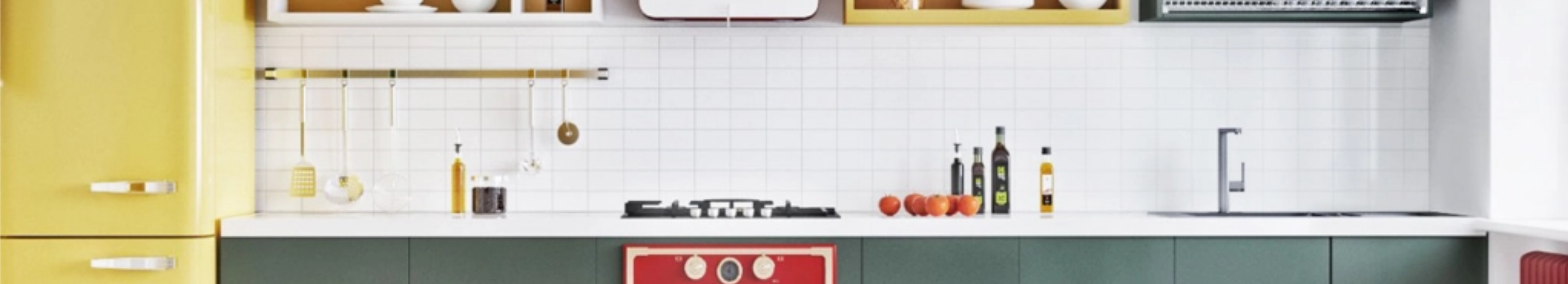 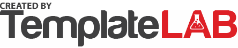 KITCHEN CONSTRUCTION SCHEDULE
1
2
3
4
6
7
8
5
© TemplateLab.com